新增造型
1
角色與造型
2
角色與造型
1個角色可能有不止1個造型。
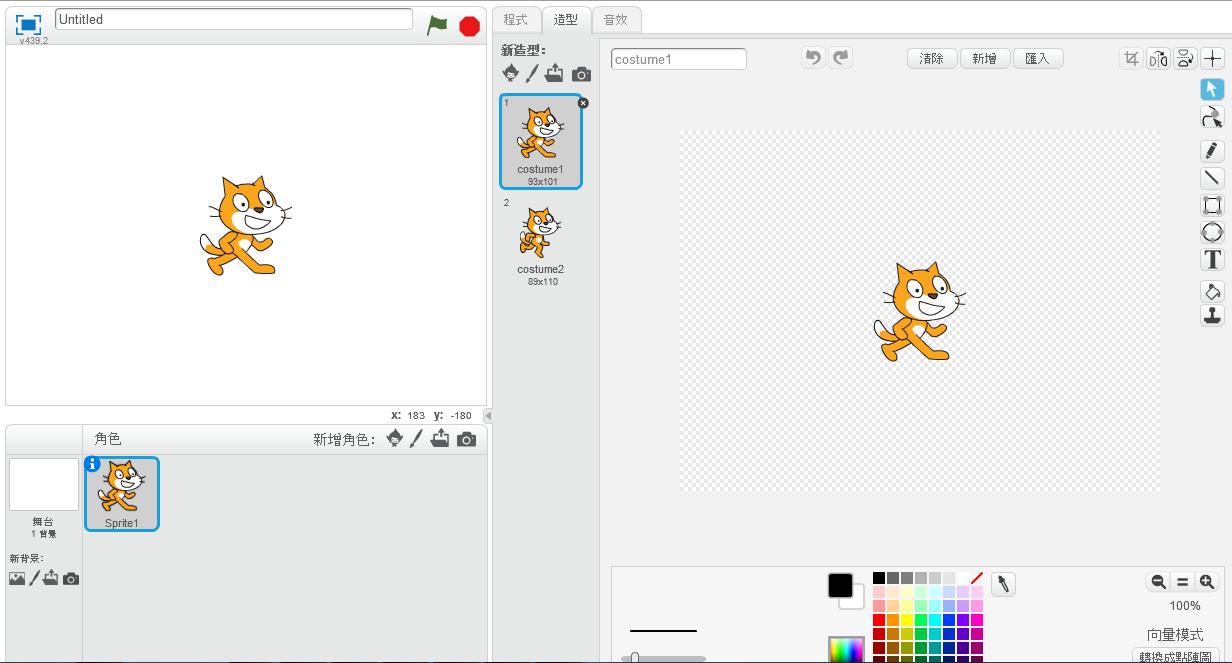 2個造型
1個角色
3
新增造型
4
新增造型
5
新增造型方式
從造型庫中選擇裝扮    ：使用Scratch內建造型庫的造型。
畫新造型    ：使用Scratch的造型編輯工具，製作造型。
上傳造型檔案    ：使用自己或他人的檔案，將造型匯入Scratch。
從相機擷取新造型    ： 使用電腦的網路攝影機，擷取照片。
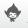 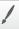 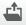 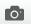 6
與新增角色的方式相同！
7
從造型庫中選擇裝扮
8
點選
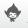 9
打開造型庫
10
選擇造型
11
匯入造型
12
畫新造型
13
點選
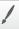 14
打開造型編輯區
15
上傳造型檔案
16
點選       圖示
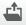 17
選取檔案，再按「開啟」，即可匯入造型
18
從相機擷取新造型
19
點選        圖示
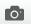 20
點選「允許」
21
點選「允許」
22
點選「儲存」，即可匯入造型
23